Кам’янка старожитня
Романенко Анастасія Дмитрівна
Дніпровський ліцей №7 Дніпровської міської ради, 10 клас
«Мала Академія Наук учнівської молоді» Дніпропетровської обласної ради
Місто Дніпро
Довгозвяга Ольга Володимирівна, учитель історії та правознавства Дніпровського ліцею №7 Дніпровської міської ради
Мета роботи
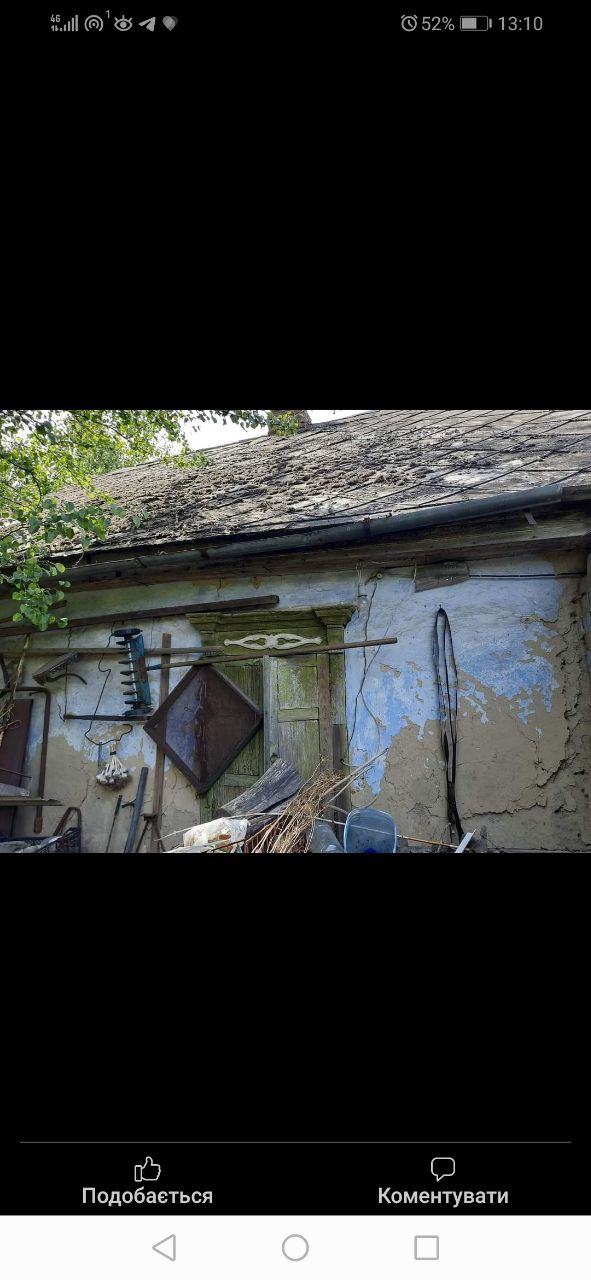 Привернути увагу та інтерес громадськості до селища Кам’янка. Показати потребу в детальніших дослідженнях цієї історичної локації, заради збагачення знань і уявлень про історію рідного краю.
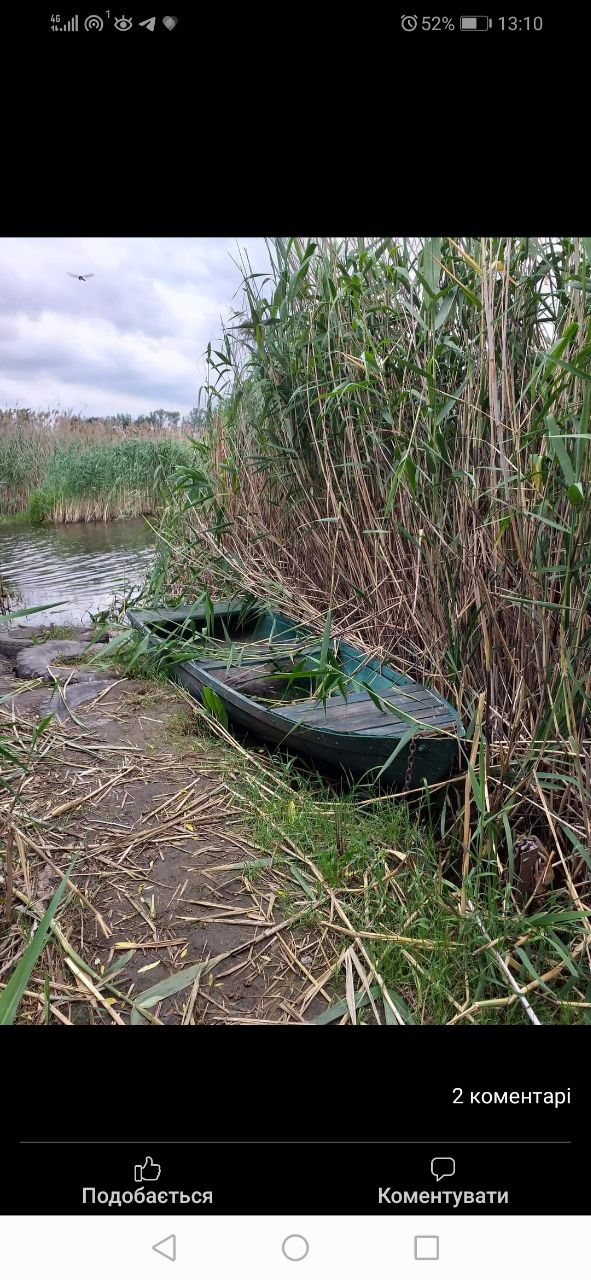 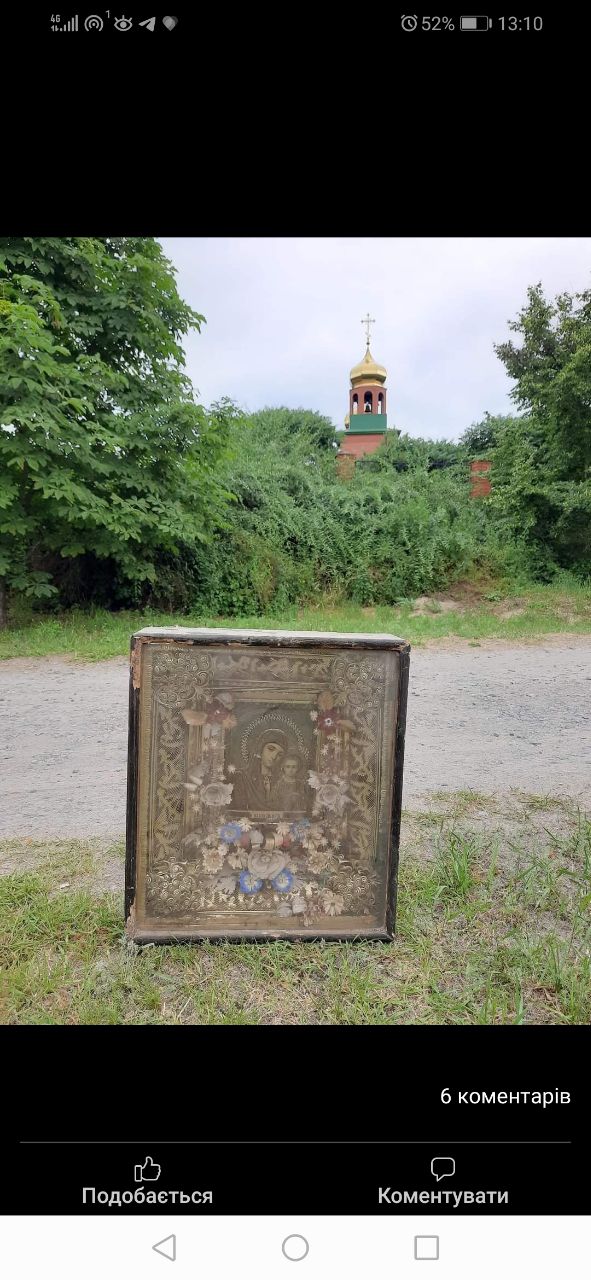 Завдання роботи
Знайти і проаналізувати інформацію від місцевих жителів. Опрацювати джерельну базу і відповідну літературу. Після чого скласти і записати уявлення про історію Кам’янки.
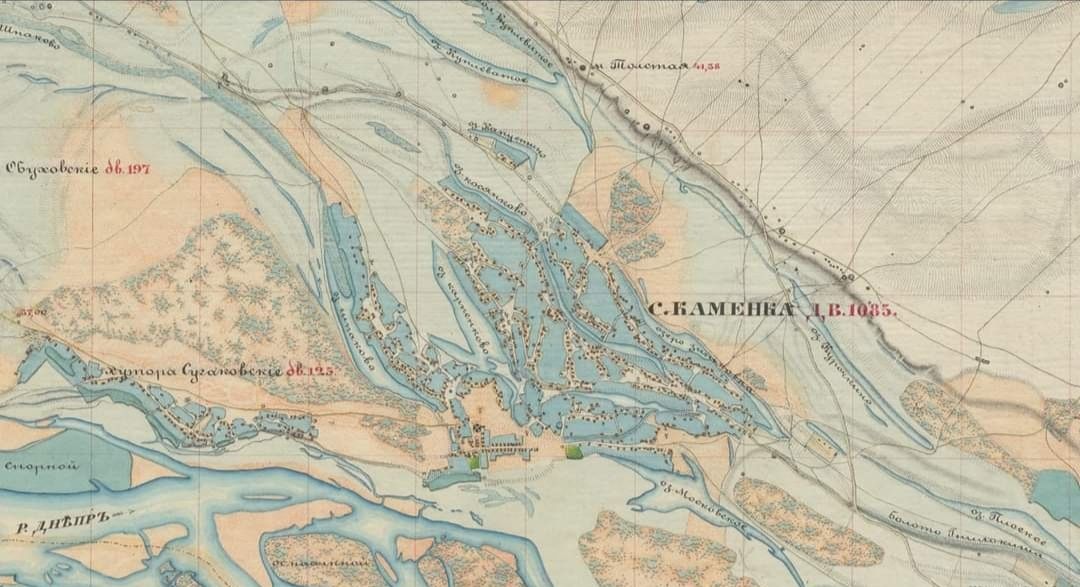 Кам'янка  — старовинне козацьке запорозьке селище на лівому березі каменського перевозу через річку Дніпро, що пов'язував Нові Кайдаки на правобережжі. Зараз же розташоване у складі Амур-Нижньодніпровського району міста Дніпра.
Карта Кам’янки 1853р
Чому козацьке поселення з’явилось саме тут?У селища вигідне географічне положення щодо річки Дніпро. В цьому місці нею можна переправитись на правий берег у найшвидший спосіб, адже відстань між берегами найменша. Тож територія навколо починала заселюватись козаками, які переправляли людей на інший берег.
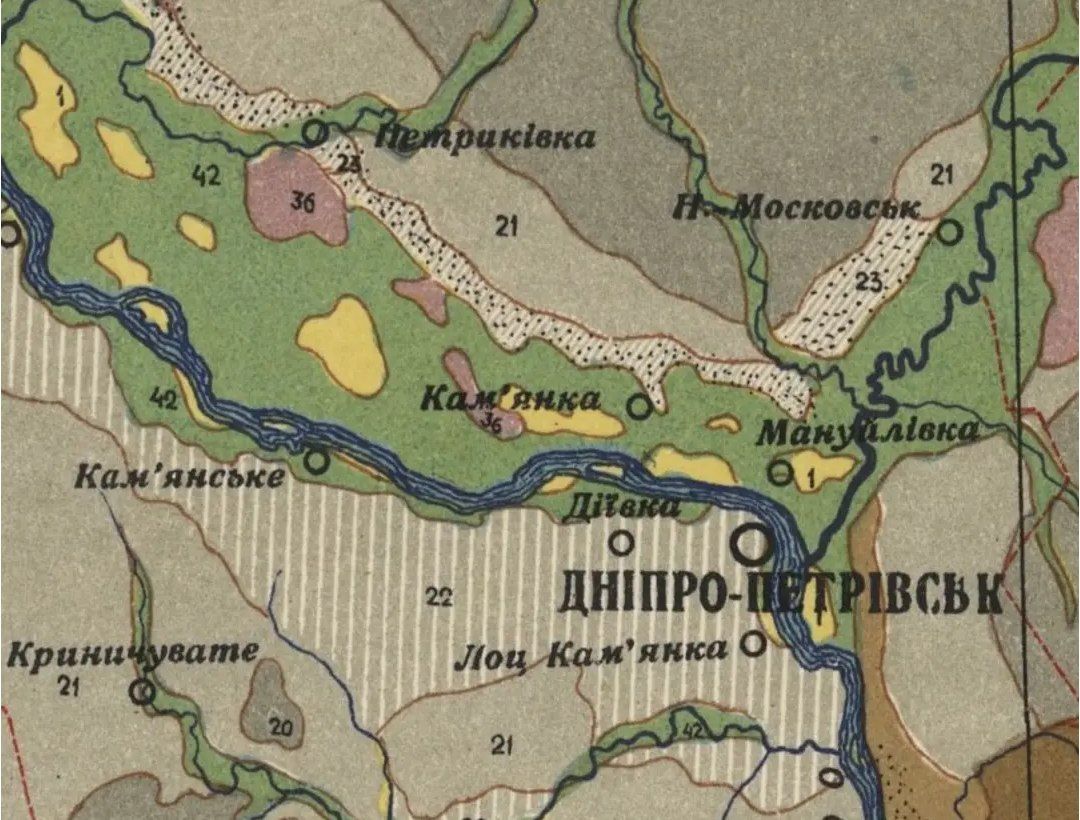 Карта ґрунтів Кам’янки 1927р.
Варіанти виникнення назви теж не однакові
Якщо спитати місцевих жителів, то можна натрапити на версію, що свою назву поселення отримало на честь першого засновника Камінського. І посилаються місцеві жителі на спогади козака Микити Коржа. Проте жодного джерельного підтвердження цій версії на даний час немає.
Інколи ж з’являються версії більш схожі на легенди. В яких говориться, що через село мала їхати Катерина ІІ, і перед її приїздом зробили кам’яну дорогу.
Хоча цю теорію розвінчує Дмитро Яворницький .
За іншою ж теорією, поселення отримало назву від річки Кам’янки, яка в свою чергу була названа так через наявність в ній забори (невеличких каменів, порогів). Ця версія з’явилась під час земляних робіт біля пристані, бо на березі було виявлено багато каміння.
3
2
1
Дати виникнення поселення в  джерелах  різняться
.
Хоча точну дату створення Кам’янки ми достеменно не знаємо, проте можемо опиратись на дату 1695 рік про яку каже архієпископ Феодосій Макаревський в своїй роботі «Матеріали для історико-статистичного опису Катеринославської єпархії»
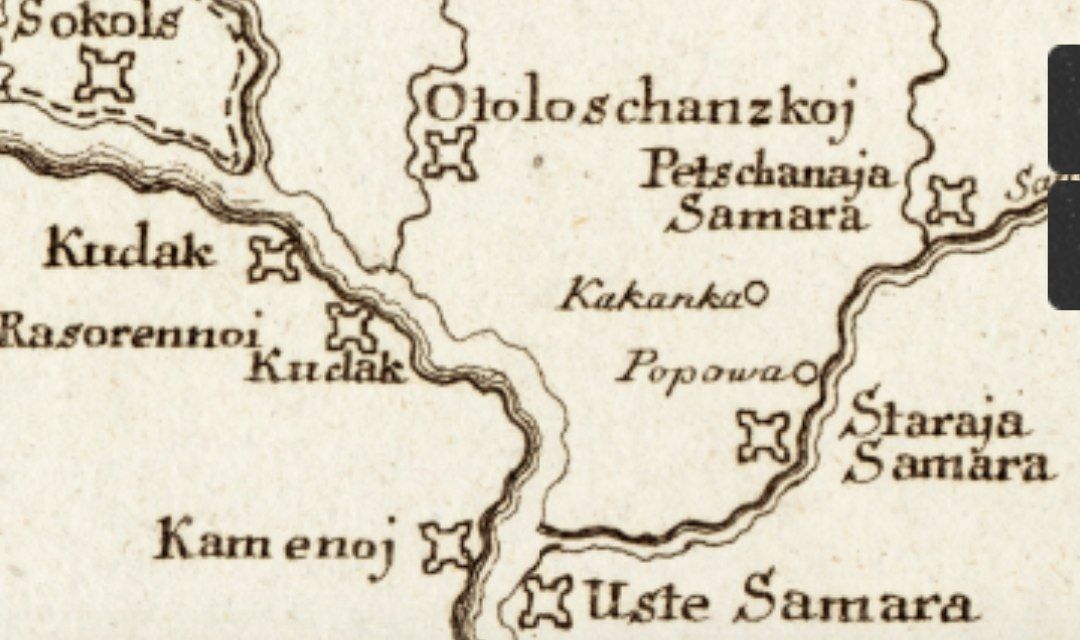 Ми можемо бачити Кам’янку на іноземних картах, як от польських чи італійських.
Італійська карта 1780 р. Кам’янка написана з помилкою
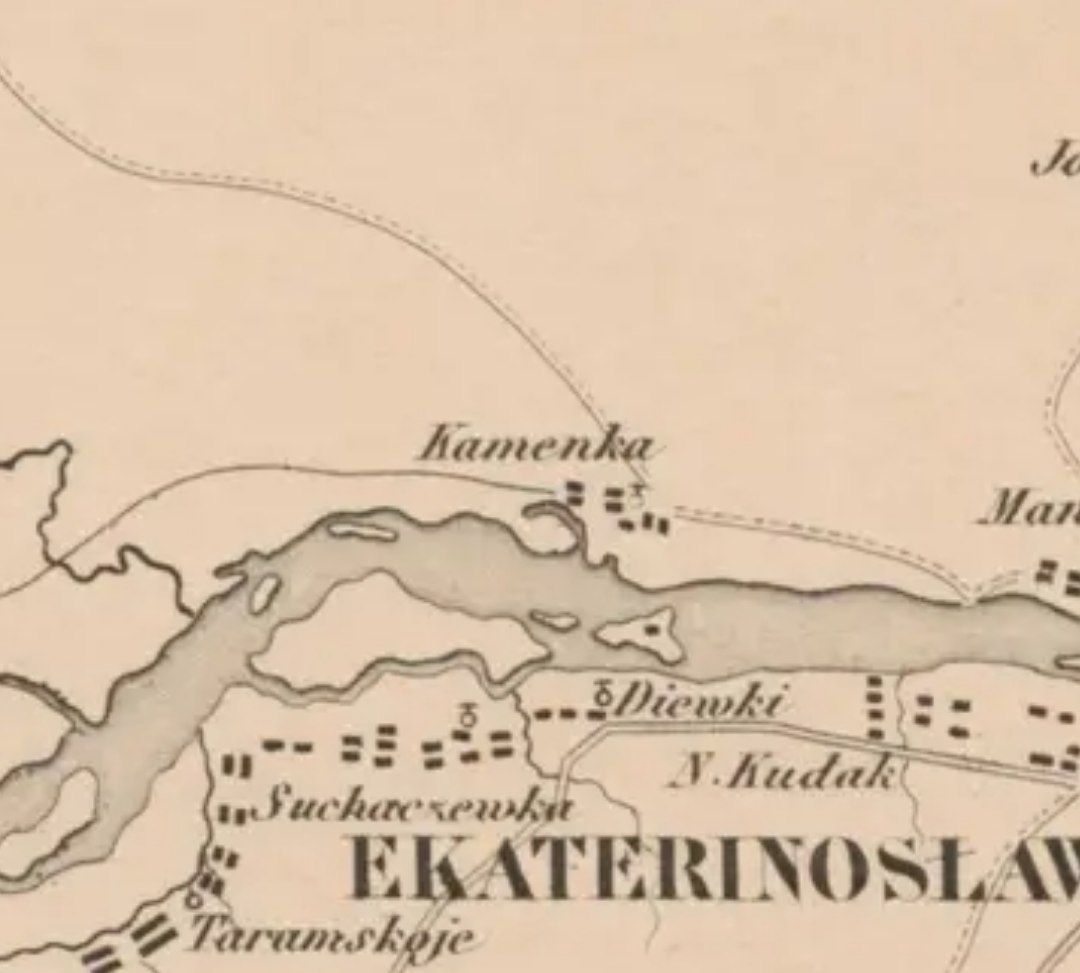 Польська карта 1859 р.
Наприклад, як  коли Іван Мазепа наприкінці XVII століття зі своїми військами ходив по низі Дніпра для того, щоб штурмувати турецькі фортеці, то він переправлявся з лівого берега Дніпра на правий саме тут, через Кам’янку Лівобережну.

Також іноді можна почути схожу історію-легенду, тільки переправлявся через Кам’янку не Іван Мазепа, а Іван Сірко

Проте точного доказу цих подій немає, але не виключено, що таке могло відбуватись насправді.
Завдяки козацькому походженню селища, з’являється багато історій про військово-політичні події на її території
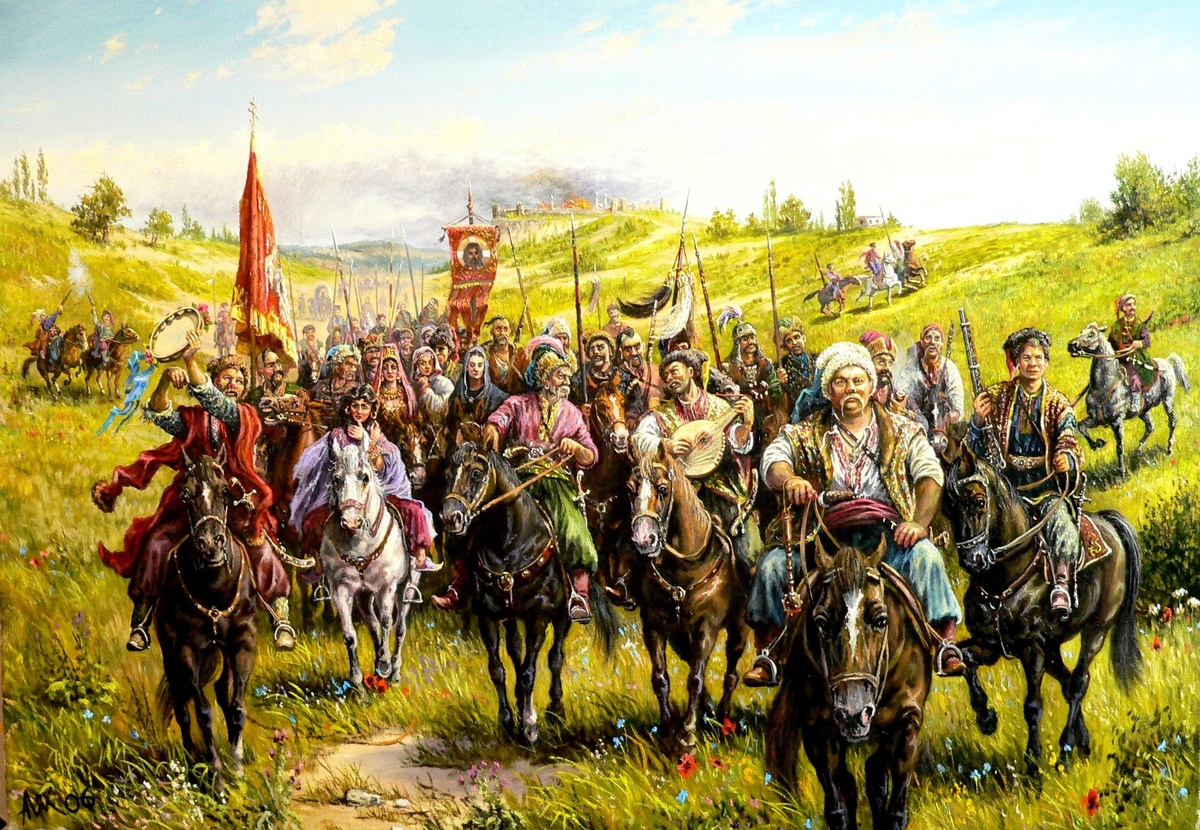 Хоч Кам’янка тісно пов’язана з козаками, її історія не закінчується після 1775р., коли Січ була зруйнована, а триває і по сей день.
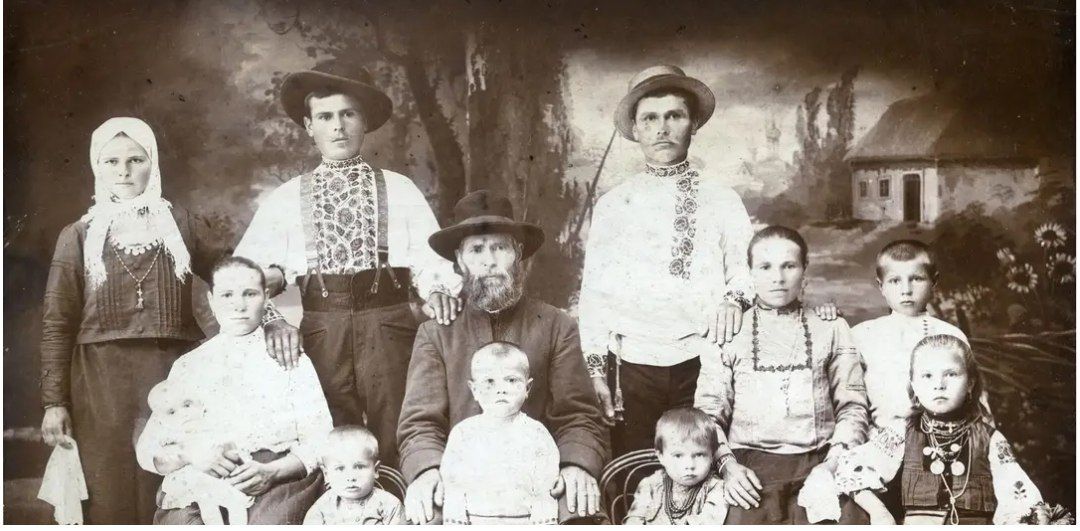 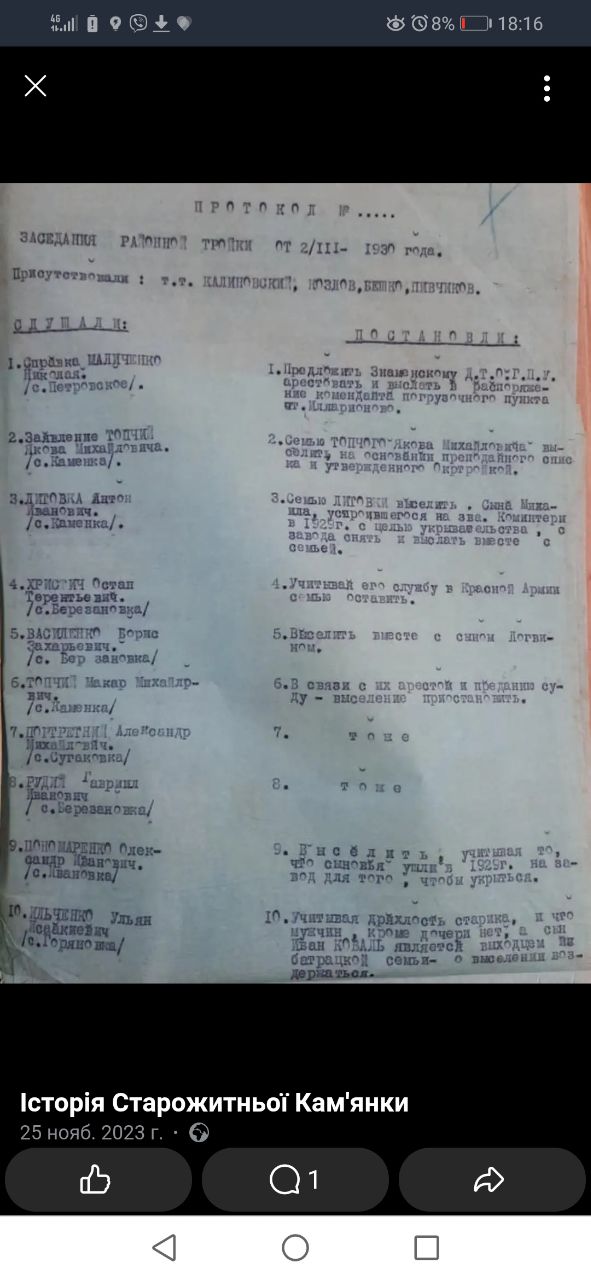 Родина Осакійовичів в Кам’янці, початок 20 ст.
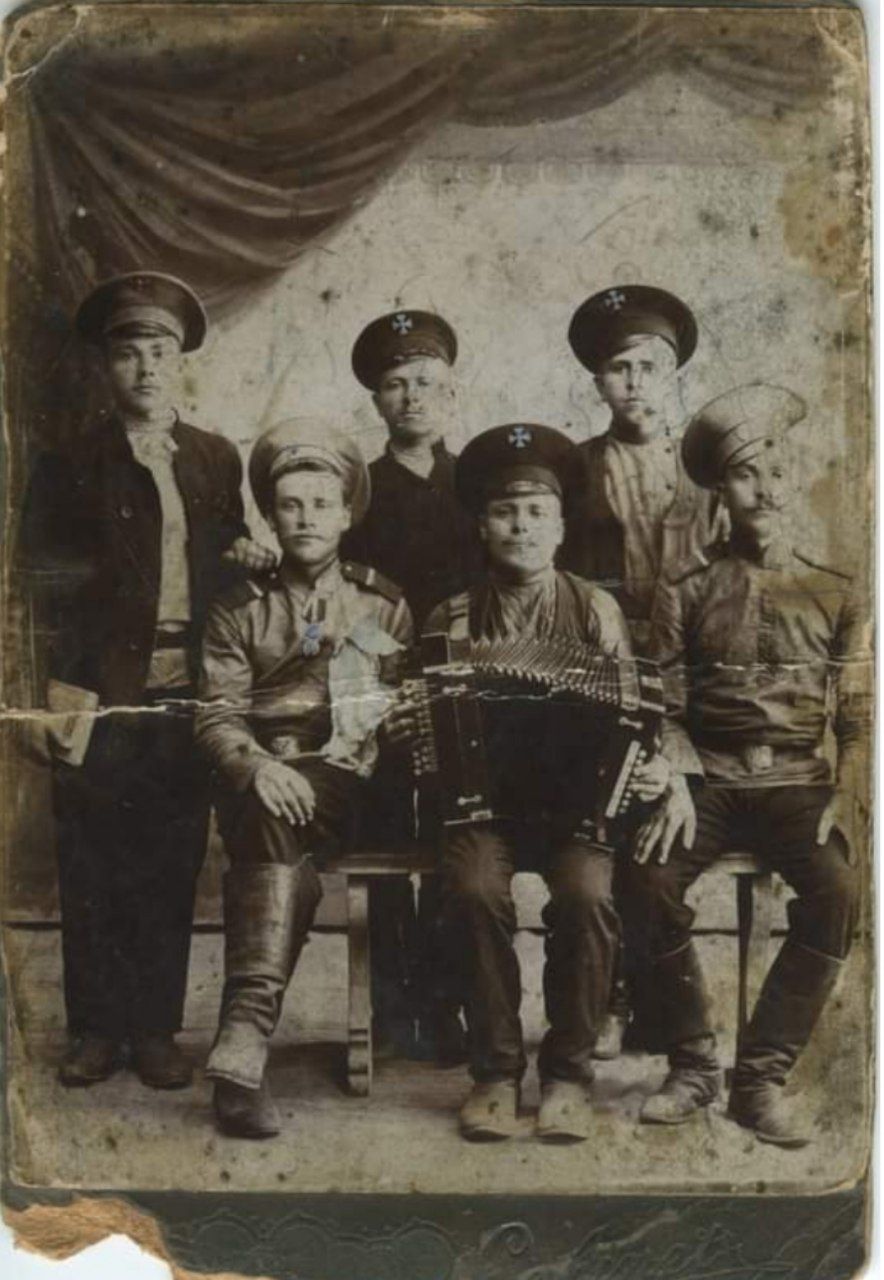 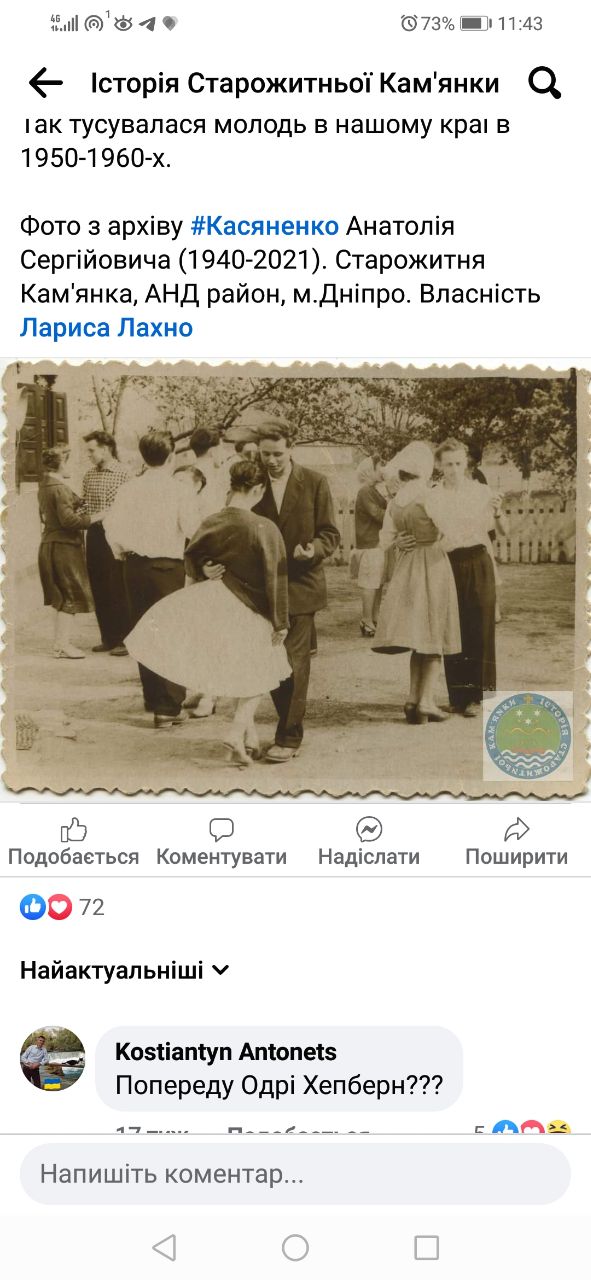 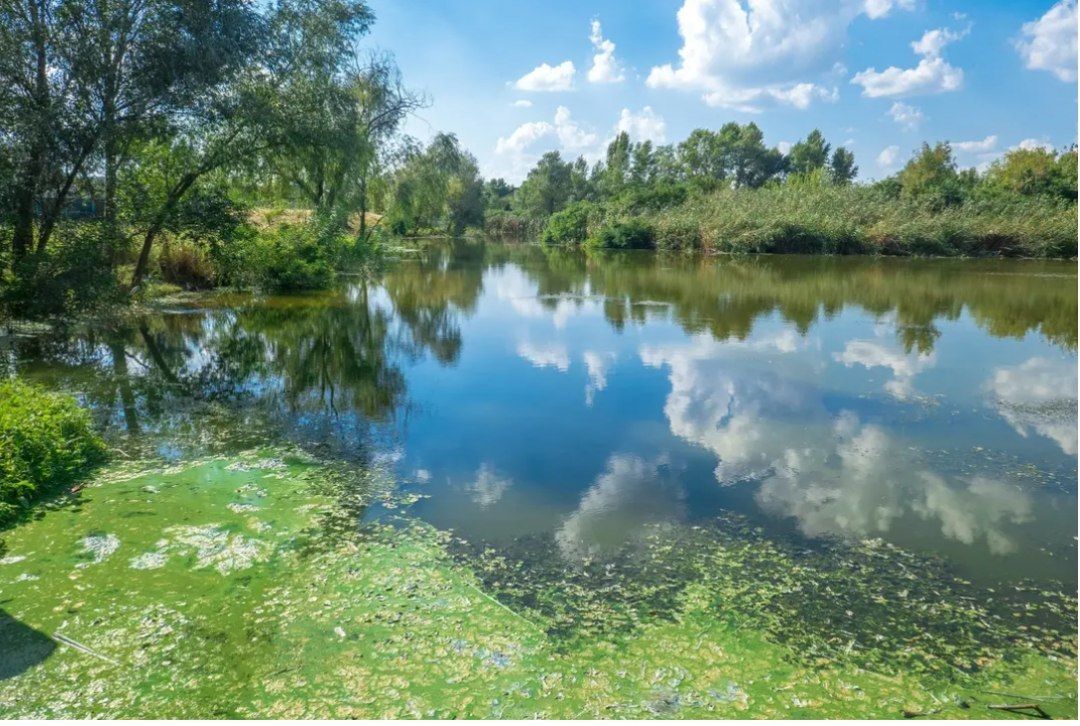 Кам’янка, наші дні
Списки розкуркулення Кам’янки і сусідніх сіл
Дискотека в Кам’янці 1960 р.
Хлопці військові 1918р.
Малодослідженість і популяризація Кам’янки
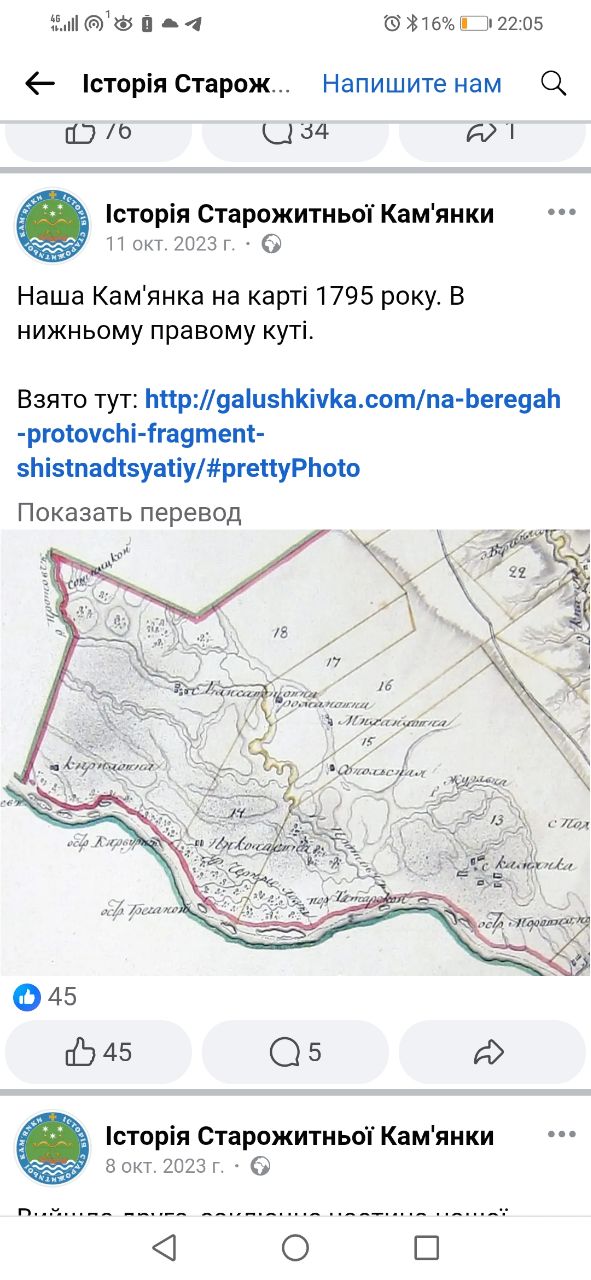 При першій своїй спробі знайти інформацію про селище, я зіткнулась з її недостатньою кількістю та недостовірністю. Це можна помітити і в моєму дослідженні. І тоді ж мені спало на думку своєю роботою привернути увагу до Кам’янки, щоб її цікава історія привабила і інших людей, які можуть детальніше дослідити цей край. Бо, на мою думку, Кам’янка це гарний приклад розвінчування міту, що перші поселення на Дніпропетровщині з’явились тільки за Катерини ІІ . І загалом, більше і детальніше знати свій рідний край це менше і рідше потрапляти в пастку імперської пропаганди.
Кам’янка на карті 1795 р.
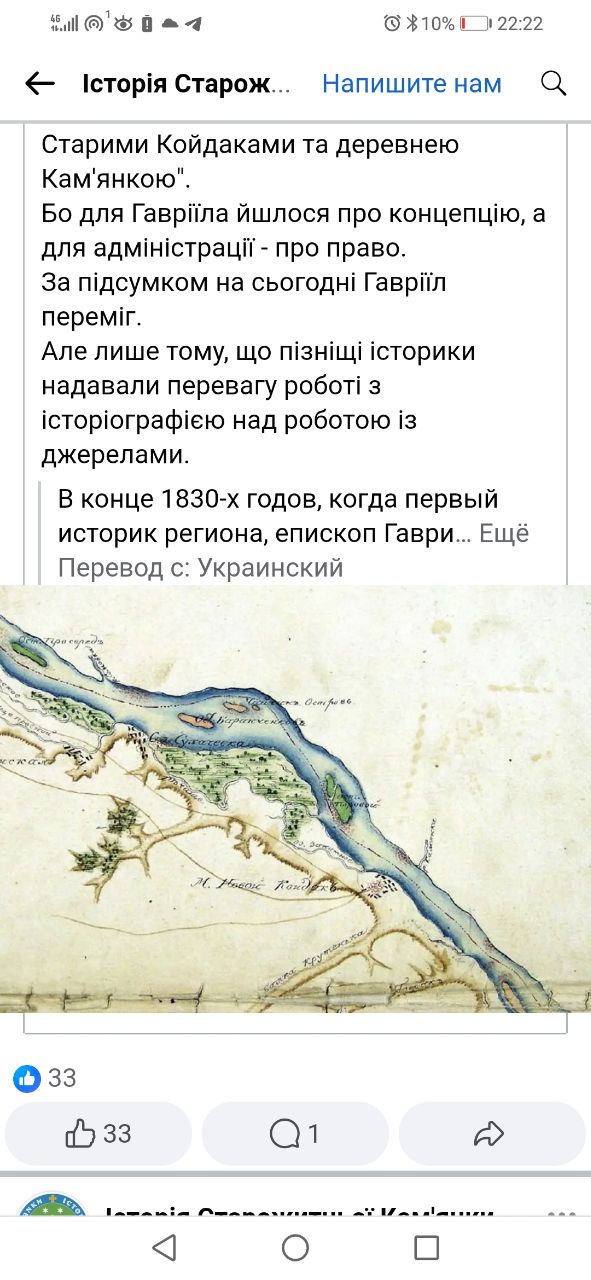 Кам’янка на карті 1830 р.
Висновок
Поставленої мети я досягла, та розповіла про історію селища Кам’янка Старожитня. Показала гостру відстутність точних даних і велику кількість неточностей у роботі з Кам’янкою. Сподіваюсь також, що привернула інтерес і увагу громади до селища. .
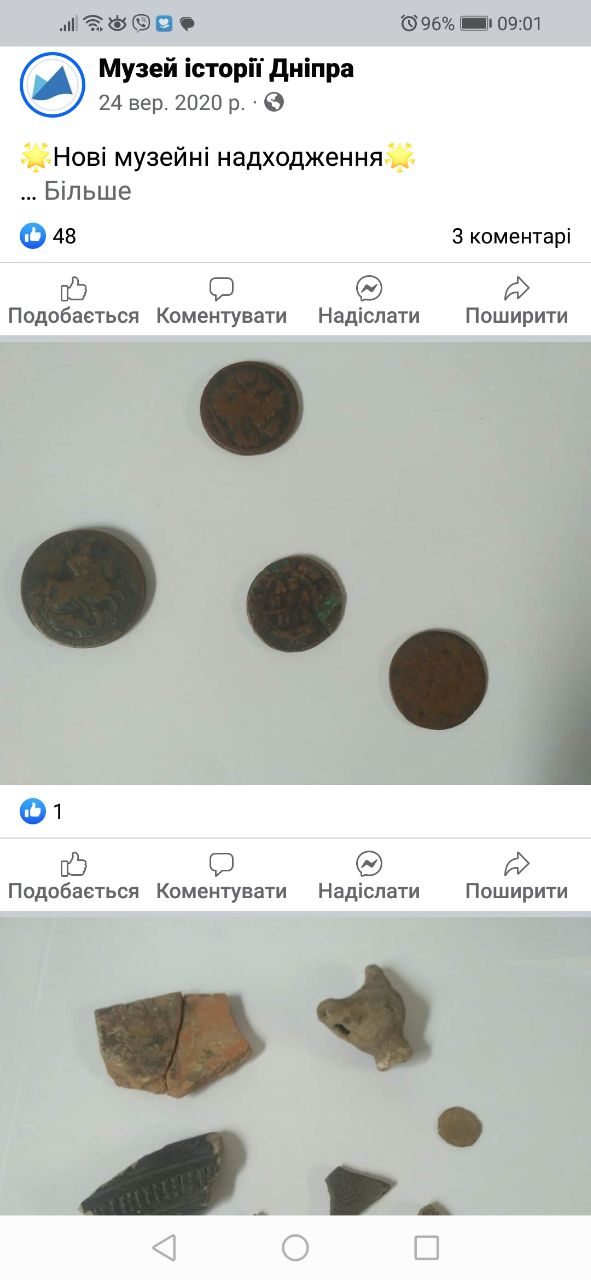 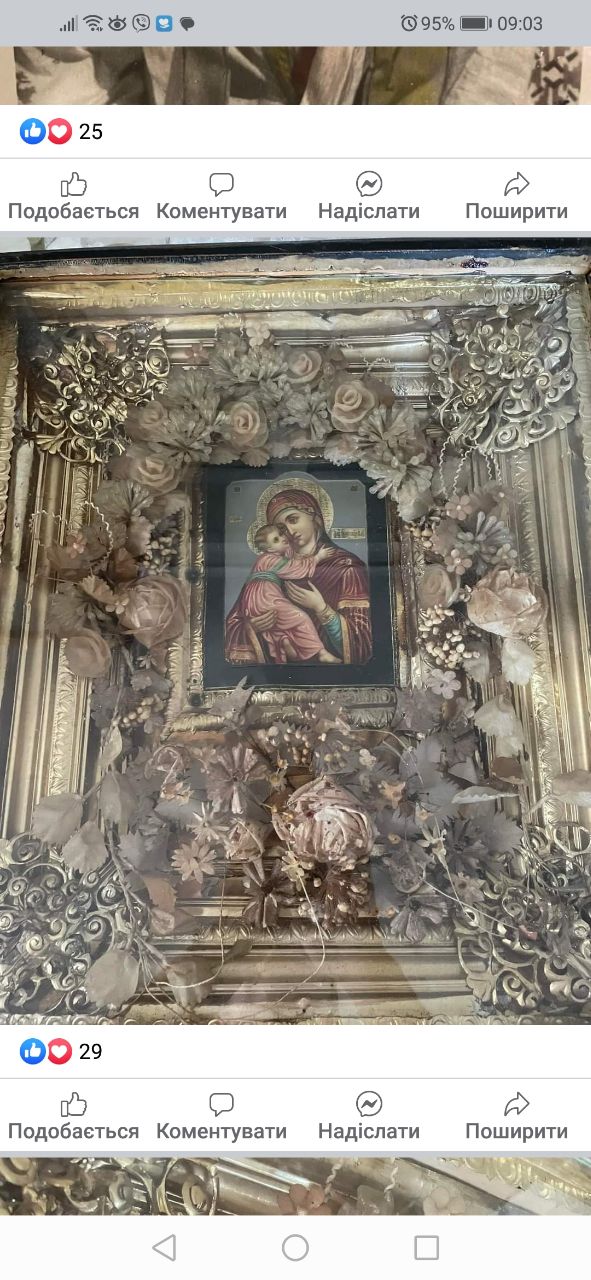 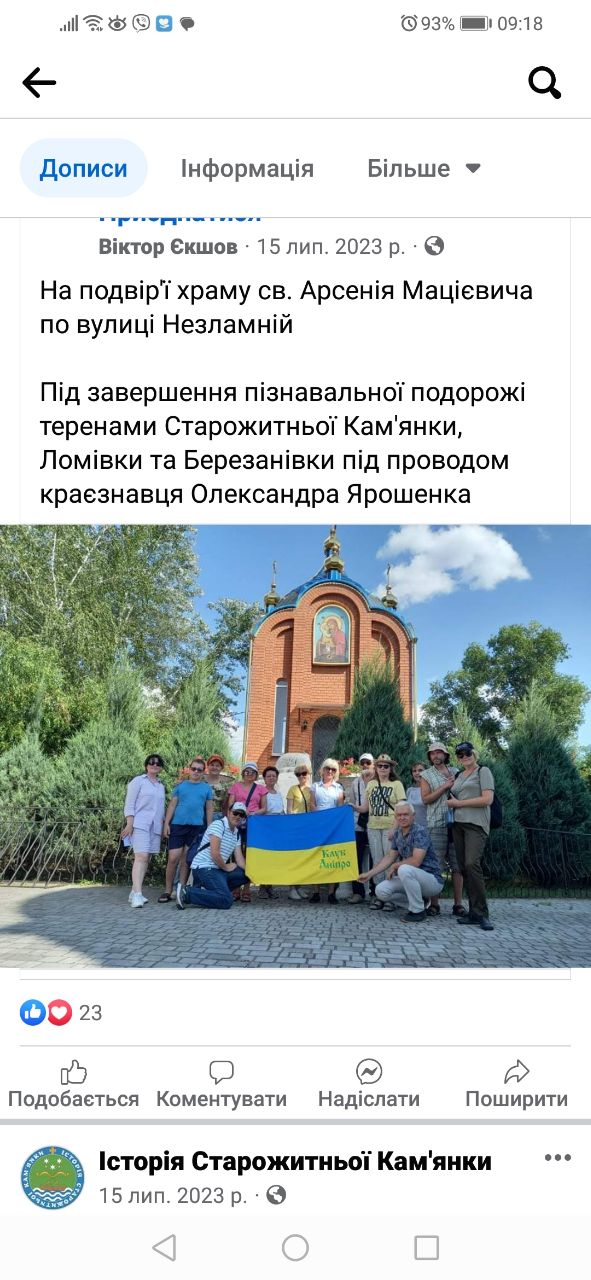 Ікона обрамлена восковими квітами, Кам’янка
Подорож теренами Кам’янки
Монети 18ст. Знайдені в Кам’янці
Використана література і джерела
Матеріали для історико-статистичного опису Катеринославської єпархії Феодосій Макаревський – Дніпро: Дніпрокнига, 2000. – 1080 c. с.427-431
Офіційний веб-портал Дніпропетровської міської ради - Історична довідка Амур-Нижньодніпровського району: https: //web.archive.org/web/20090519022310/http://dniprorada.gov.ua/ukr/rajonni-radi/73.html
Сторінка Facebook: Історія Старожитньої Кам'янки:  https://www.facebook.com/history.kamyanka/
Суспільне Дніпро: «Мандруємо Дніпром». Кам'янка Лівобережна: де ця місцевість у Дніпрі та чим вона цікава: https://suspilne.media/dnipro/194202-mandruemo-dniprom-kamanka-livoberezna-de-ca-miscevist-u-dnipri-ta-cim-vona-cikava/
Твори у 20 томах. Том 2. Дмитро Яворницький – НАН України. Інститут української археографії та джерелознавства ім. Грушевського. – Запоріжжя: ТАНДЕМ-У, 2005. – 382 с. с.168
.
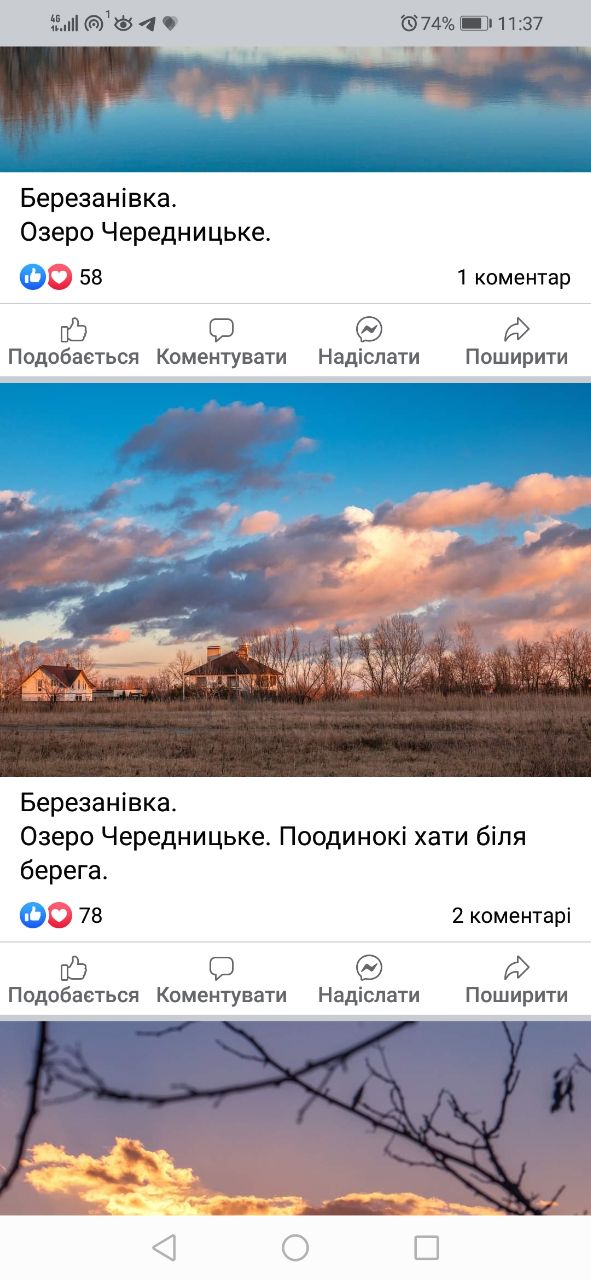 Дякую за увагу!